Balanced VS. Unbalanced Forces
Forces have a magnitude (strength) and a direction
Forces can be represented as arrows with the length of the arrow representing the magnitude of the force and the head of the arrow pointing in the direction of the force
Using such arrows, the resulting force (net force) and direction can be determined
Forces acting on an object can be balanced or unbalanced
Balanced Forces
Balanced Forces will cause no change in the speed of an object
Balanced forces acting on an object in opposite directions and equal in strength, as shown in the arrows below, do not cause a change in the speed of a moving object
Objects that are not moving will not start moving if acted on by balanced forces
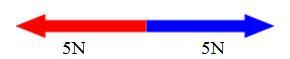 Balanced Forces
Example – In arm wrestling where there is no winner, the force exerted by each person is equal, but they are pushing in opposite directions = The resulting force (net force) is zero.
Example – In a tug of war, if there is no movement in the rope, the two teams are exerting equal, but opposite forces that are balanced = The resulting force (net force) is zero.
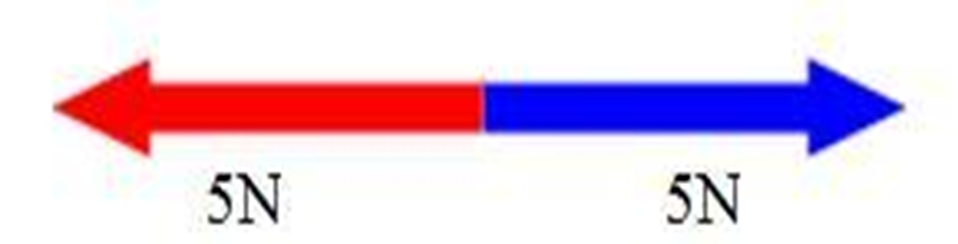 Unbalanced Forces
Unbalanced Forces are not equal, and they always cause the motion of an object to change the speed and/or direction that it is moving
When two unbalanced forces are exerted in opposite directions, their combined force is equal to the difference between the two forces
The magnitude and direction of the net force affects the resulting motion
This combined force is exerted in the direction of the larger force
Unbalanced Forces
Example – If two students push on opposite sides of a box sitting on the floor, the student on the left pushes with less force (small arrow) on the box than the student on the right side of the box (long arrow)
The resulting action - net force: smaller arrow to the right of the = shows that the box will change its motion in the direction of the greater force as shown below
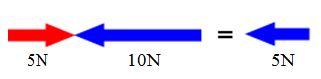 Unbalanced Forces
Example – If in a tug of war, one team pulls harder than the other, the resulting action (net force) will be that the rope will change its motion in the direction of the force with the greater strength/magnitude as shown below
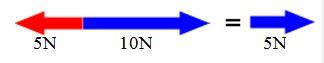 Unbalanced Forces
If unbalanced forces are exerted in the same direction, the resulting force (net force) will be the sum of the forces in the direction the forces are applied
Example – If two people pull on an object at the same time in the same direction, the applied force on the object will be the result of their combined forces (net force or longer arrow to the right of the =) as shown below
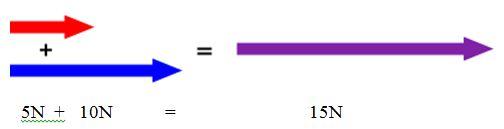 Unbalanced Forces
When forces act in the same direction, their forces are added
When forces act in opposite directions, their forces are subtracted from each other
Unbalanced forces also cause a nonmoving object to change its motion
If there is no net force acting on the object, the motion does not change
If there is net force acting on an object, the speed of the object will change in the direction of the net force